EEEFM Prof.ª Filomena Quitiba  
Piúma/ES, 1º semestre de 2019
DIAGRAMA VÊ: ESTUDANDO PARA O ENEM DE FORMA INVERTIDA
Aluno( s): Guilherme Da Costa
Série: 3° ano | Turma: M02 | Turno: Matutino. Valor: 5,0 pontos
Professores: Lucas -  lucas.perobas@gmail.com
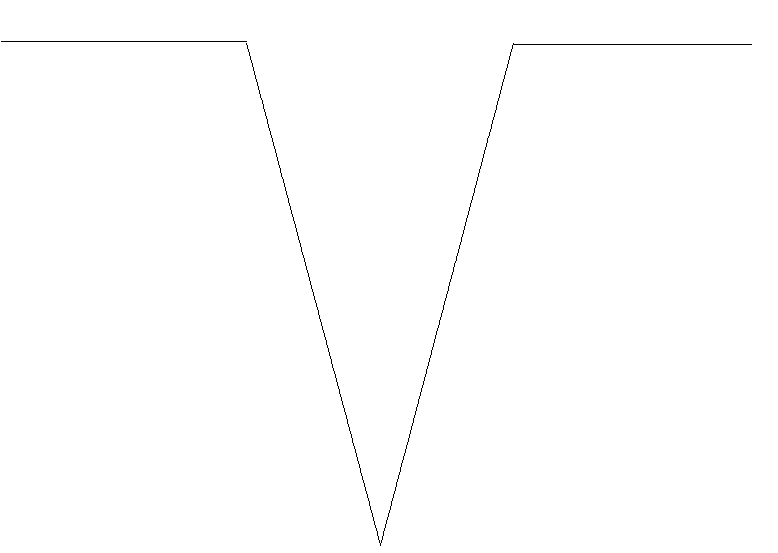 Domínio Conceitual
Domínio Metodológico
Teoria: Potência mecânica. Entender como funciona a potência mecânica
Questão básica
Nesse aparelho, a separação das substâncias ocorre em função.
Asserções de valor (Conclusão): A atividade que realizamos trouxe  benefícios, pois ajuda na  aprendizagem da Física. Ficou mais fácil de entender todo o processo com o Diagrama Vê, ajuda e auxilia no estudo para o ENEM.
Princípios: a potência mecânica  é definida como a taxa de variação das formas de energia relacionadas ao estado de movimento de um corpo. Podemos calcular a potência mecânica de um corpo em movimento por meio das variações de sua energia cinética e de sua energia potencial(gravitacional ou elástica, por exemplo). A potência associada à transformação da energia mecânica, entretanto, só se aplica a sistemas dissipativos (que apresentam atrito), uma vez que, na ausência de atrito e de outras forças dissipativas, a energia mecânica dos corpos mantém-se constante.
Asserções de conhecimento:
A letra A  está certa, pois os corpos com densidades diferentes possuem acelerações diferentes no funcionamento da centrífuga, a maior aceleração as substâncias com maior densidade faz com que elas fiquem numa porção mais externa do que a substância de menor densidade.
Necessidade Didática: 
Noções sobre o funcionamento das centrífugas.
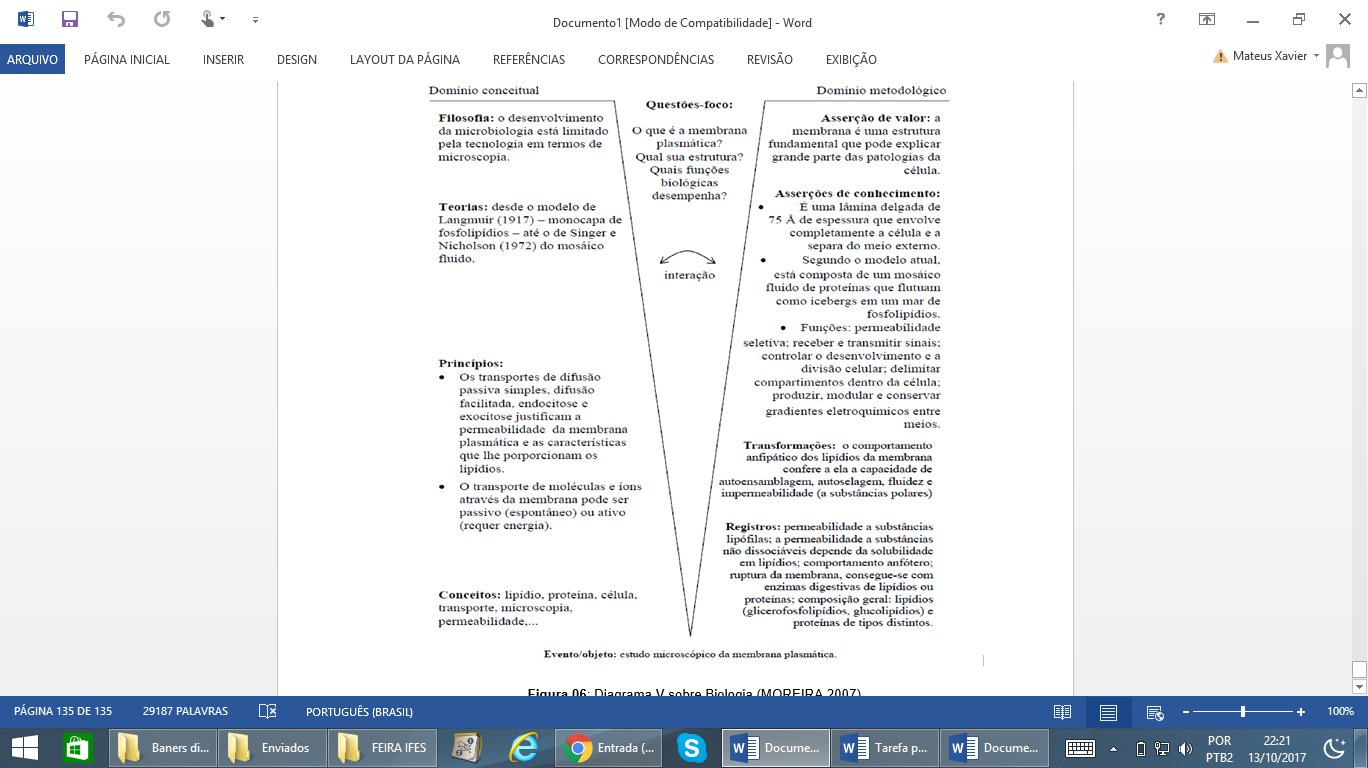 Conceitos: 
Intensidade, potência, mecânica, força.
Sentença Descritora: Entender o funcionamento de uma centrífuga na separação de substância  de diferentes densidades.
Competências socioemocionais: Aprender a conhecer: Pensamento criativo e Aprender a aprender (Metacognição). Aprender a fazer: Protagonismo. 
Aprender a ser: Construção e Execução do Projeto de Vida (autodeterminação, perseverança,  autoconfiança, autoproposição).
Interpretações: 
Correta. 
b) Errada, pois o raio da centrífuga é único independente das substâncias inseridas nela.
c) Errada, pois a velocidade angular descreve a taxa com que a orientação de um corpo muda, ou seja, não se relaciona com a separação de substâncias.
d) Errada, As centrífugas separam substâncias independente da quantidade de cada uma delas. 
e) Errada, Pois as centrífugas podem separar substância de coesão molecular semelhantes, por exemplo, dois líquidos.
Competências socioemocionais na BNCC: 1. Valorizar e utilizar os conhecimentos historicamente construídos sobre o mundo físico, social, cultural e digital para entender e explicar a realidade, continuar aprendendo e colaborar para a construção de uma sociedade justa, democrática e inclusiva.
Competências Cognitivas:
Registros / Dados: Opções:
A- das diferentes densidades.
B- dos diferentes raios de rotação.
C- das diferentes velocidades angulares.
D- das diferentes quantidades de cada substância.
E- da diferente coesão molecular de cada substância.
Competência de ÁREA 5- Entender métodos e procedimentos próprios das ciências naturais e aplicá-los em diferentes contextos. Habilidade H18 – Relacionar propriedades físicas, químicas ou biológicas de produtos, sistemas ou procedimentos tecnológicos às finalidades a que se destinam.
.
Evento 
ENEM: 2017 | Questão: 97, caderno amarelo.
 As centrífugas são equipamentos utilizados em laboratórios, clínicas e indústrias. Seu funcionamento faz uso da aceleração centrífuga obtida pela rotação de um recipiente e que serve para a separação de sólidos em suspensão em líquidos ou de líquidos misturados entre si.RODITI, I. Dicionário Houaiss de física. Rio de Janeiro: Objetiva, 2005 (adaptado).
 Nesse aparelho, a separação das substâncias ocorre em função
[Speaker Notes: Suporte: www.wikifisica.com; https://curriculointerativo.sedu.es.gov.br/  e https://sedudigital.wixsite.com/preenemdigital]